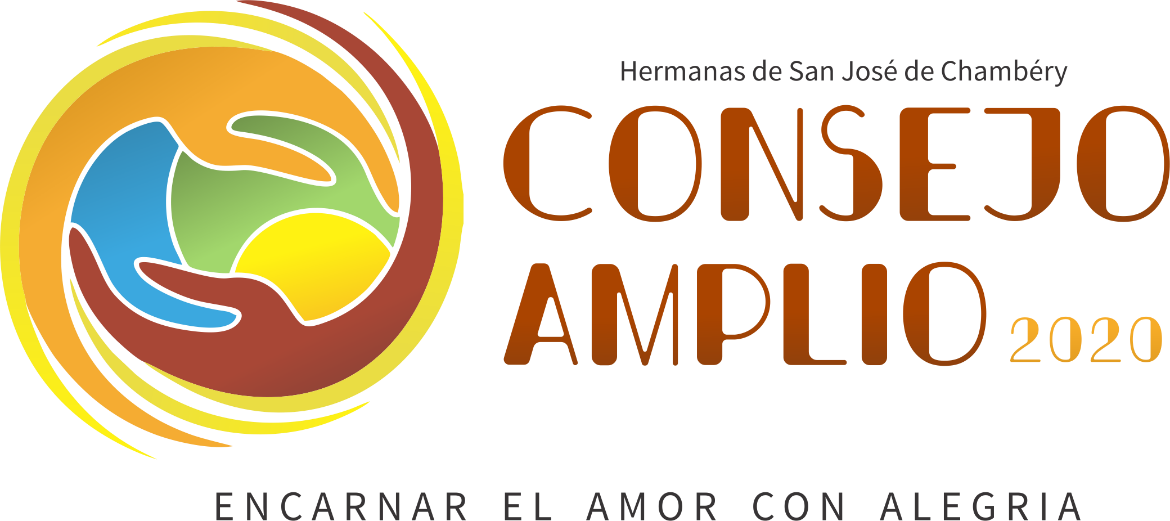 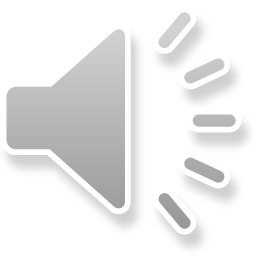 1
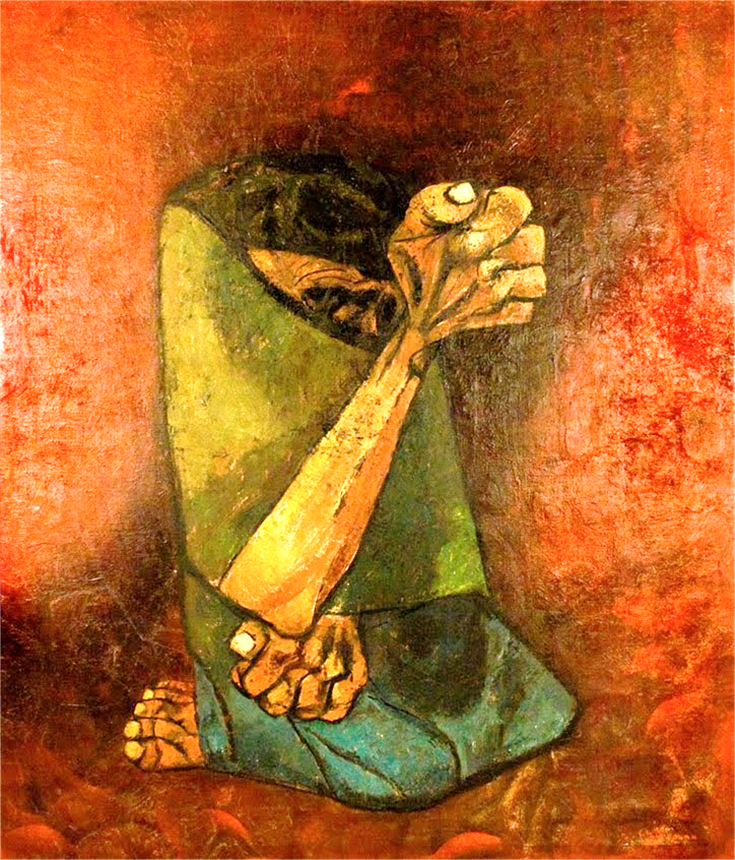 “Get up and stay in the middle.”
“Levante-se e fique no meio”
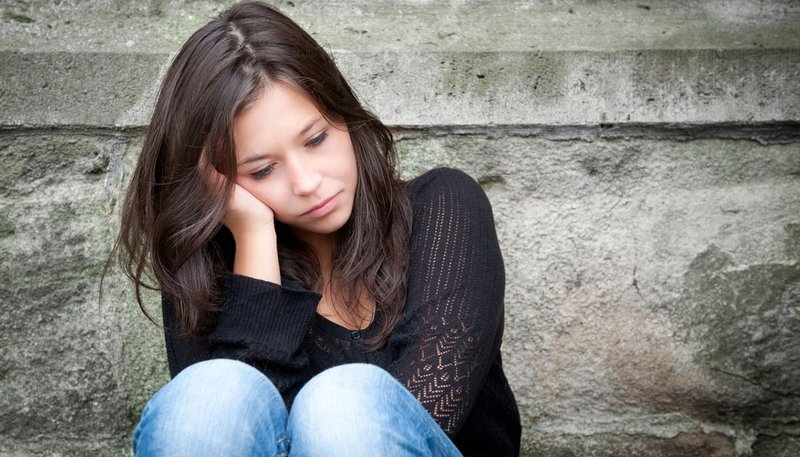 Don't give up
It's just the weight of the world
Não desista! É apenas o peso do mundo
3
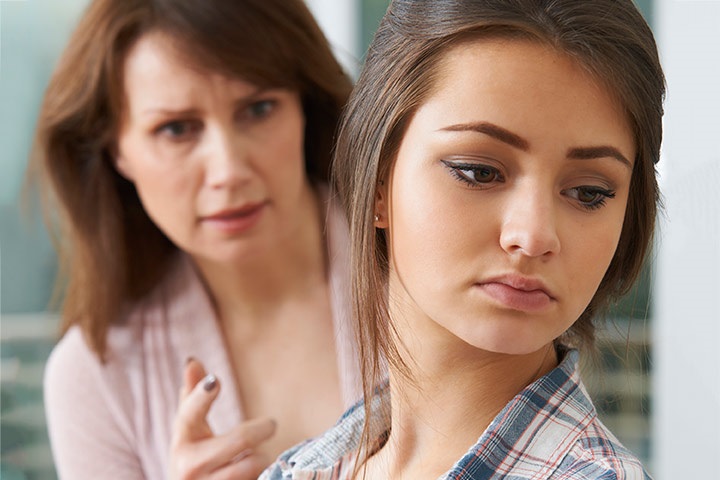 When your heart's heavy… I
Quando seu coração estiver pesado… Eu
4
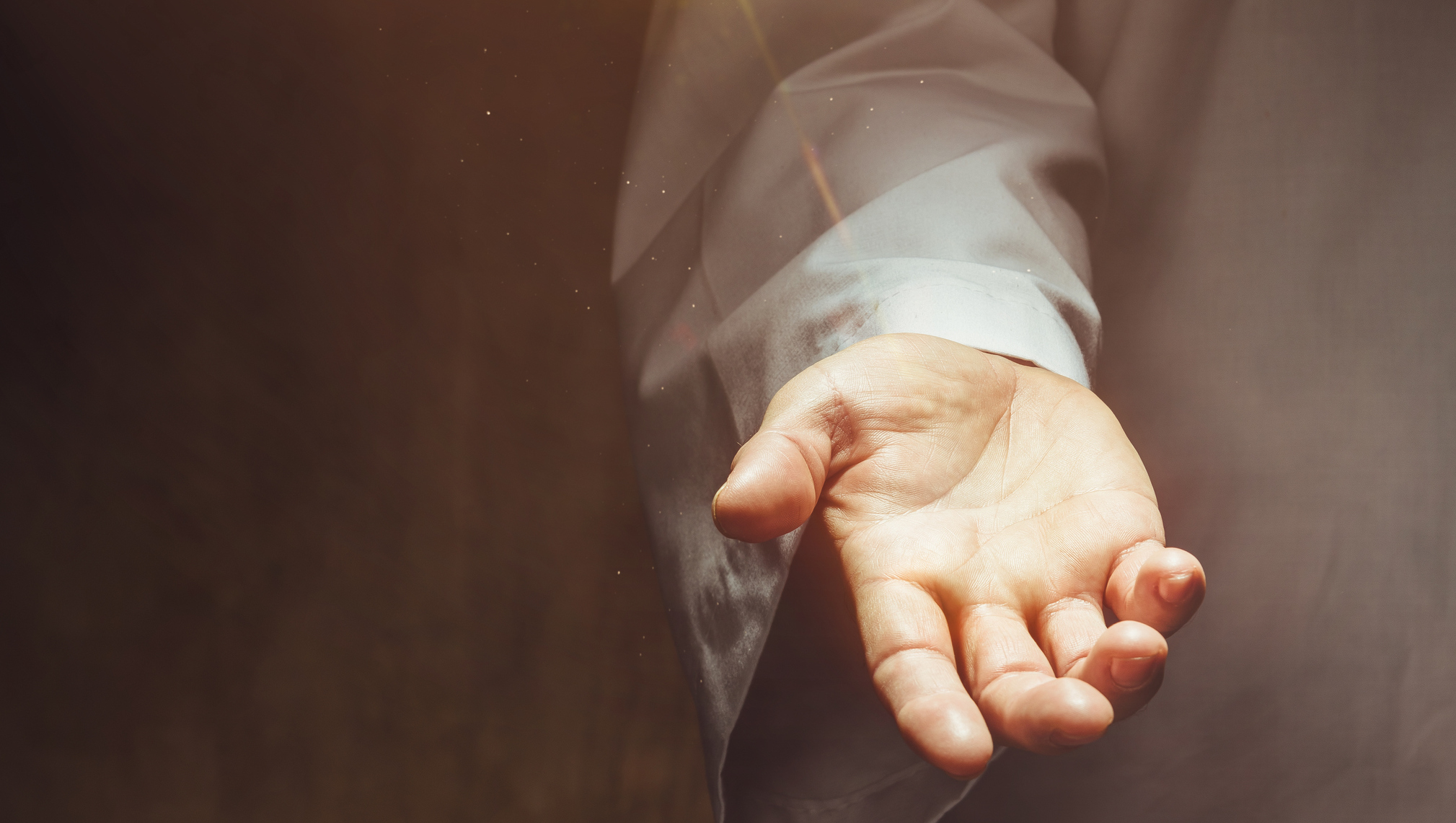 I will lift it for you
Eu o suavizarei por você
5
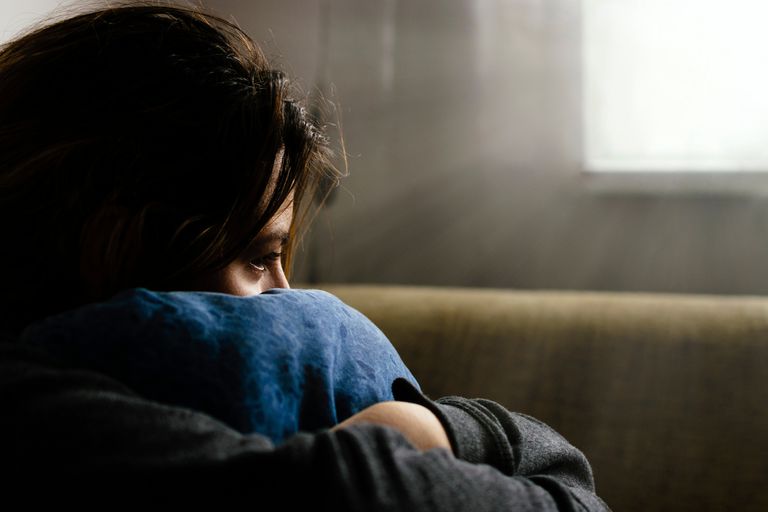 Don't give up
Because you want to be heard
Não desista
Porque você deseja ser escutada,
6
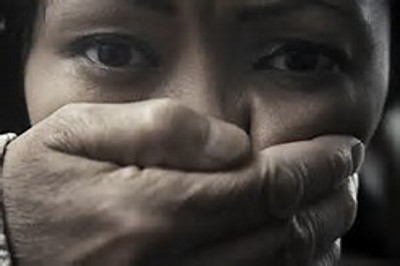 If silence keeps you … I...
Se o silêncio lhe for imposto… Eu
7
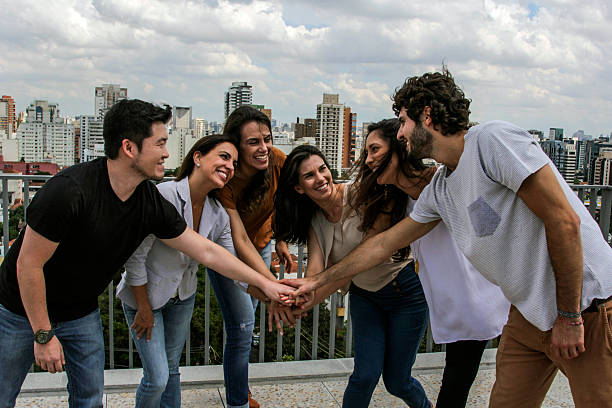 I will break it for you
Eu o romperei por você
8
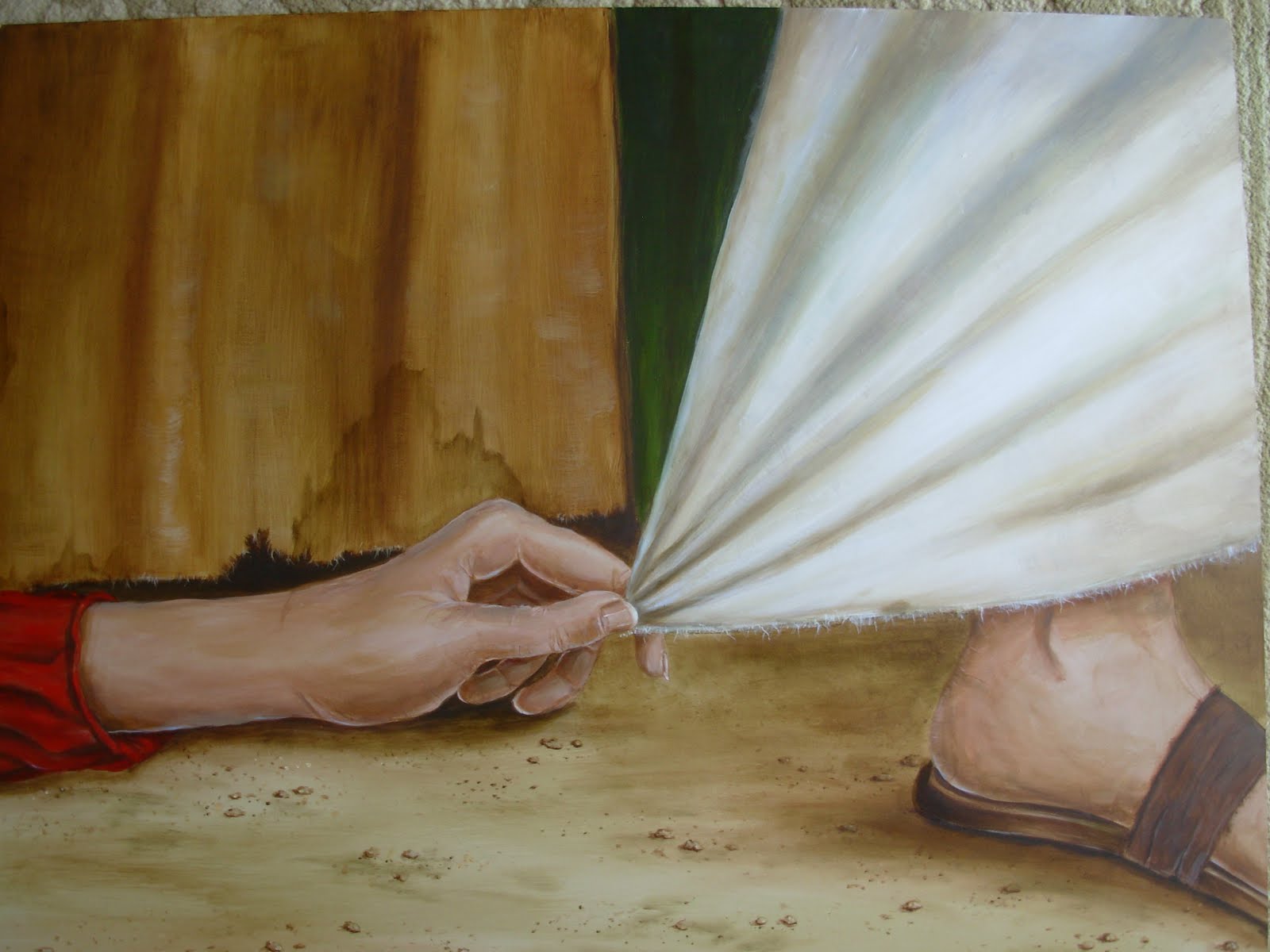 Everybody wants to be understood
Todos as pessoas querem ser compreendidas
9
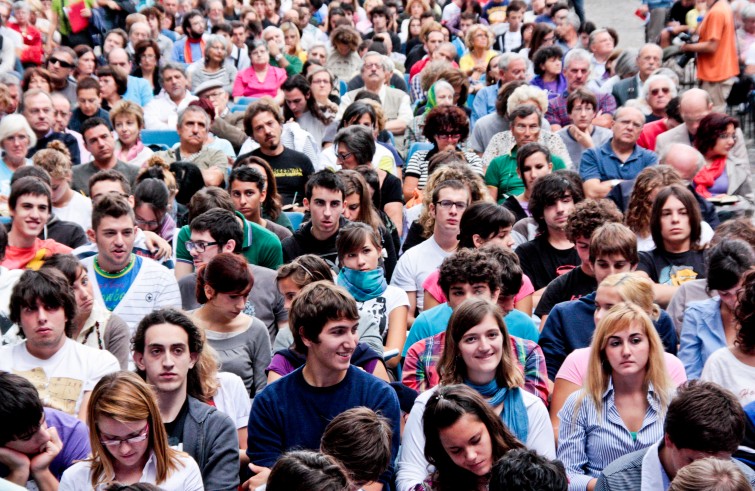 Well, I can hear you
Bem, eu posso escutar você
10
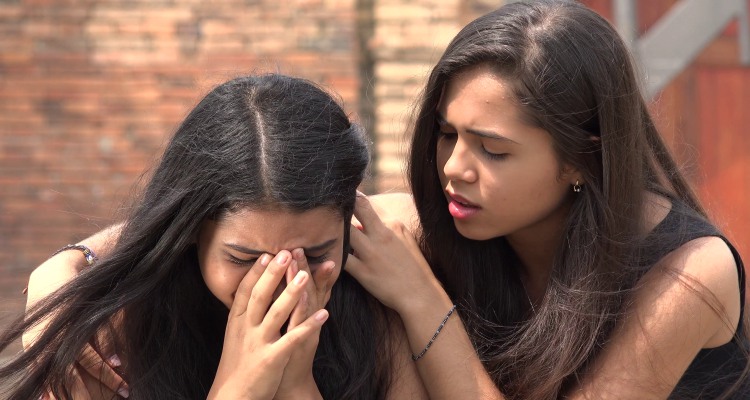 Everybody wants to be loved
Todas as pessoas desejam ser amadas
11
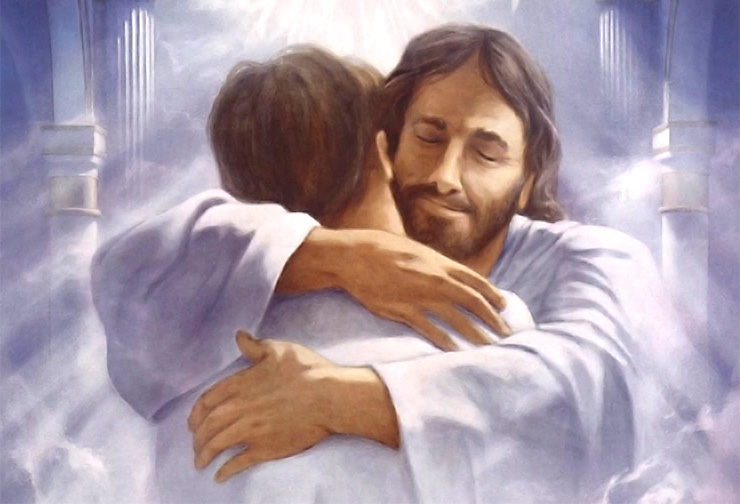 Don't give up
Because you are loved
Não desista, porque você é amada
12
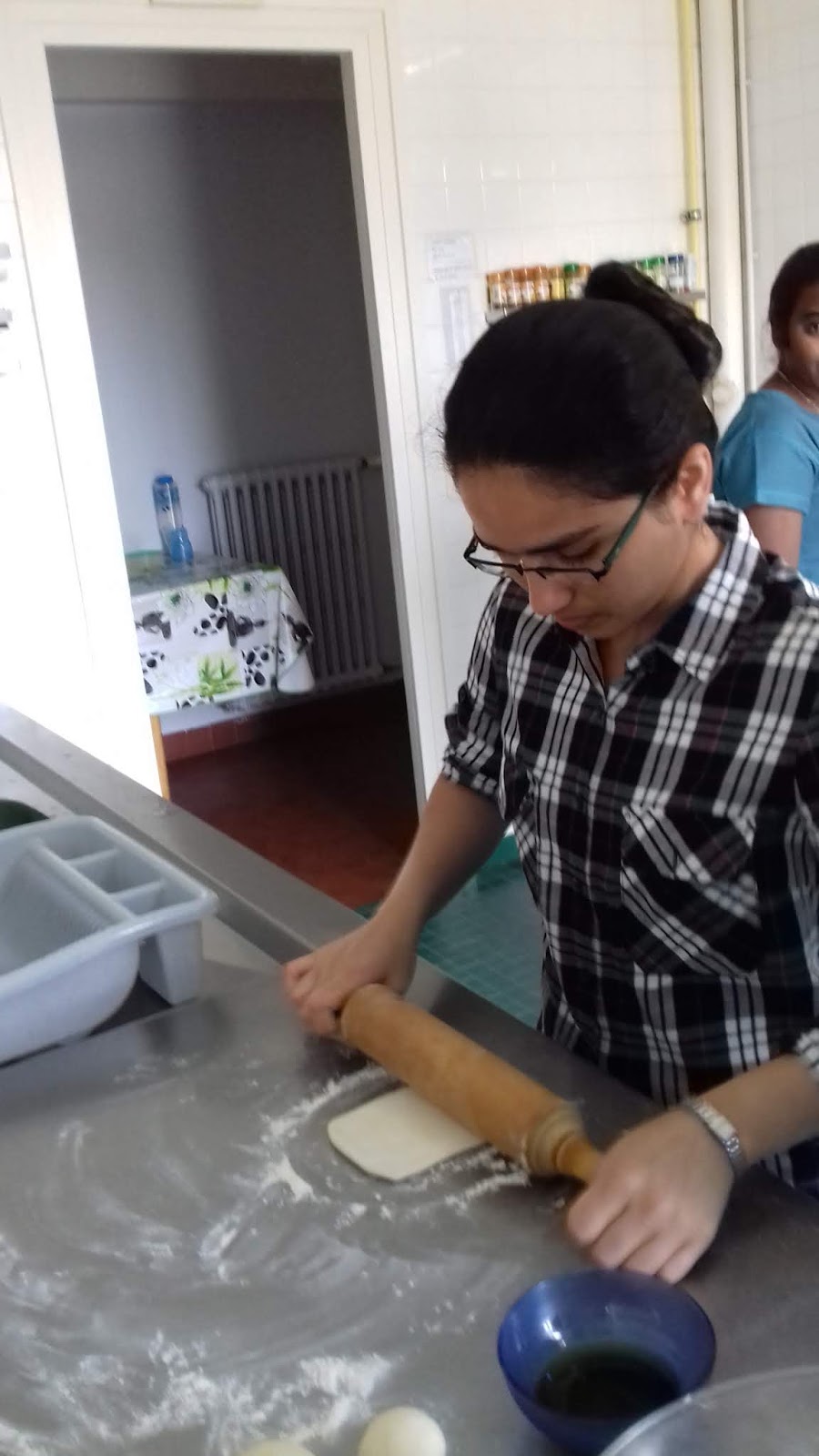 Don't give up
Não desista
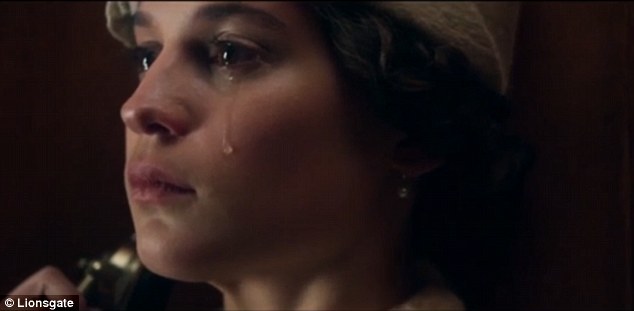 It is just the hurt that you hide
É apenas a dor que você esconde dentro de si.
14
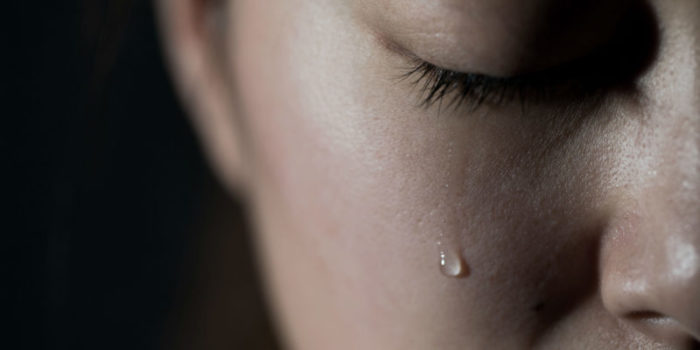 When you're lost inside… I…
Quando você se sentir perdida por dentro… Eu…
15
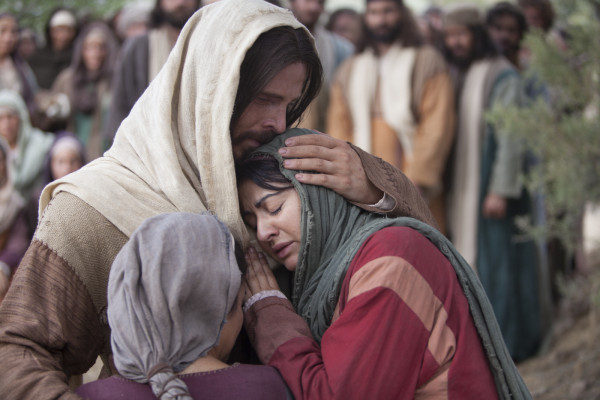 I will be there to find you
Eu encontrarei você
16
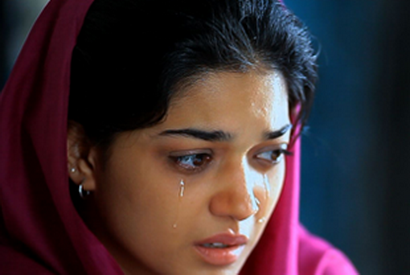 Do not give up
Não desista
17
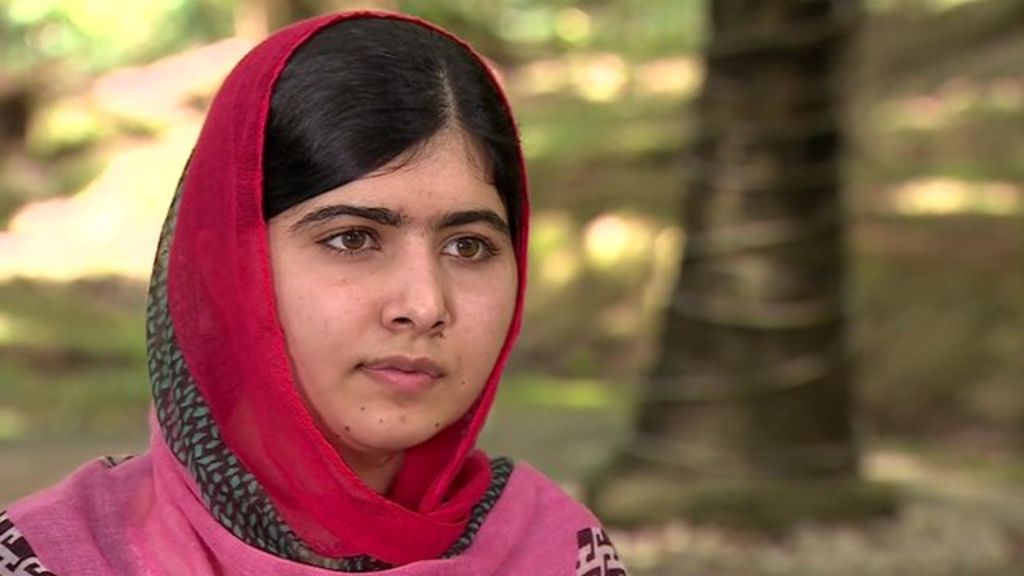 Because you want  to burn bright
Porque você deseja abafar o brilho
18
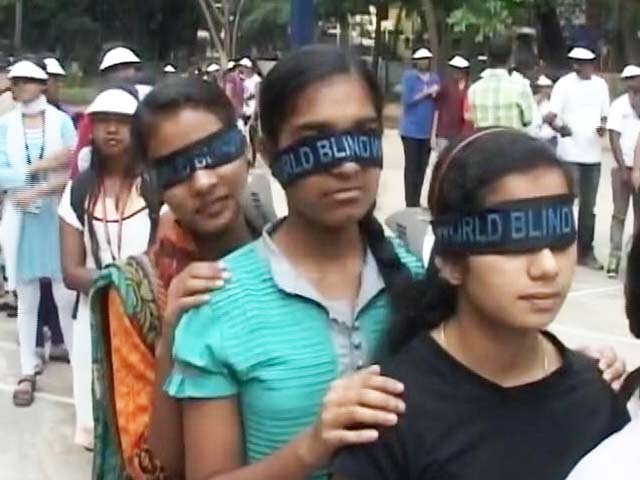 If darkness blinds you.. I…
Se a escuridão lhe permitir de enxergar
19
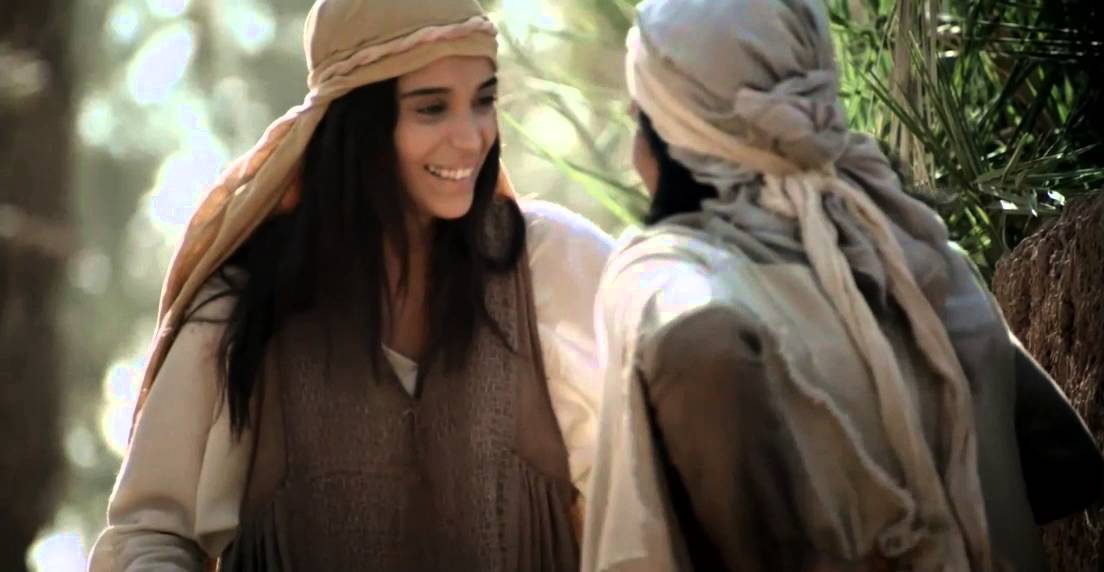 I will shine to guide you
Eu brilharei para guiar você
20
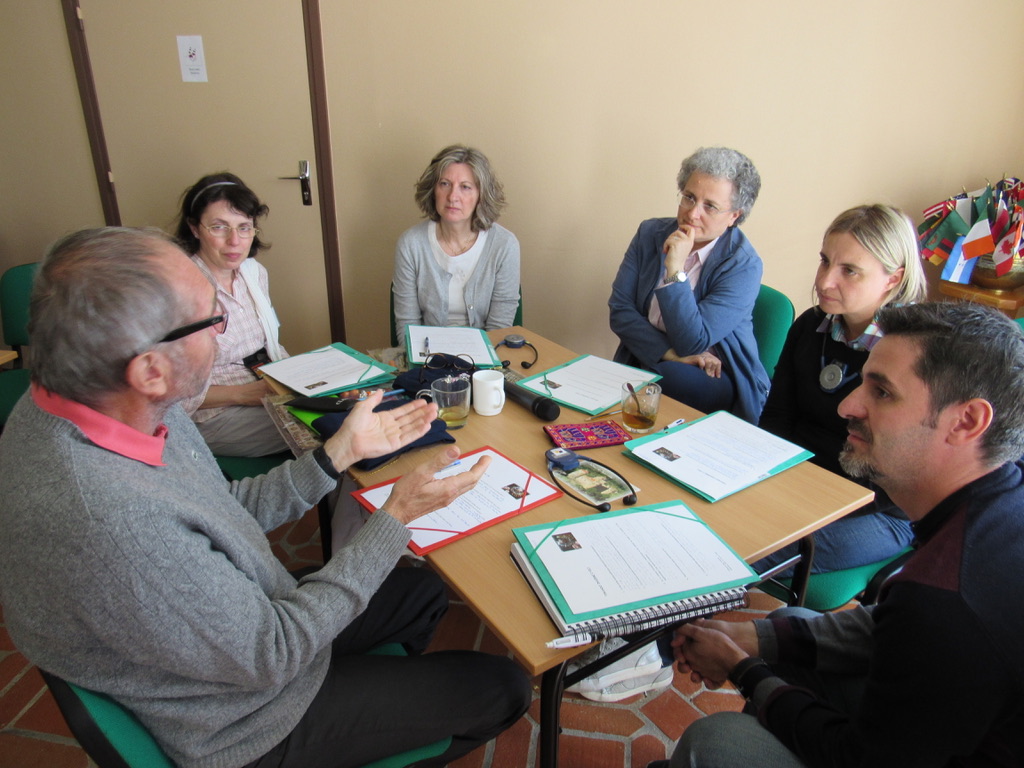 Everybody wants to be understood
Todos as pessoas querem ser compreendidas
21
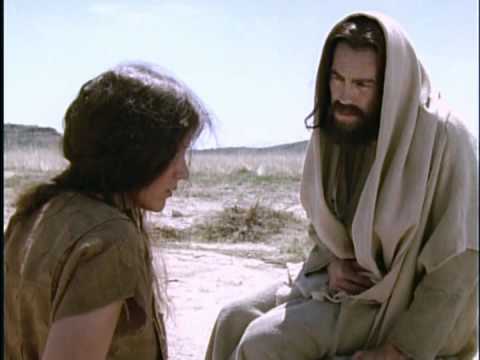 Well, I can hear you
Bem, eu posso escutar você
22
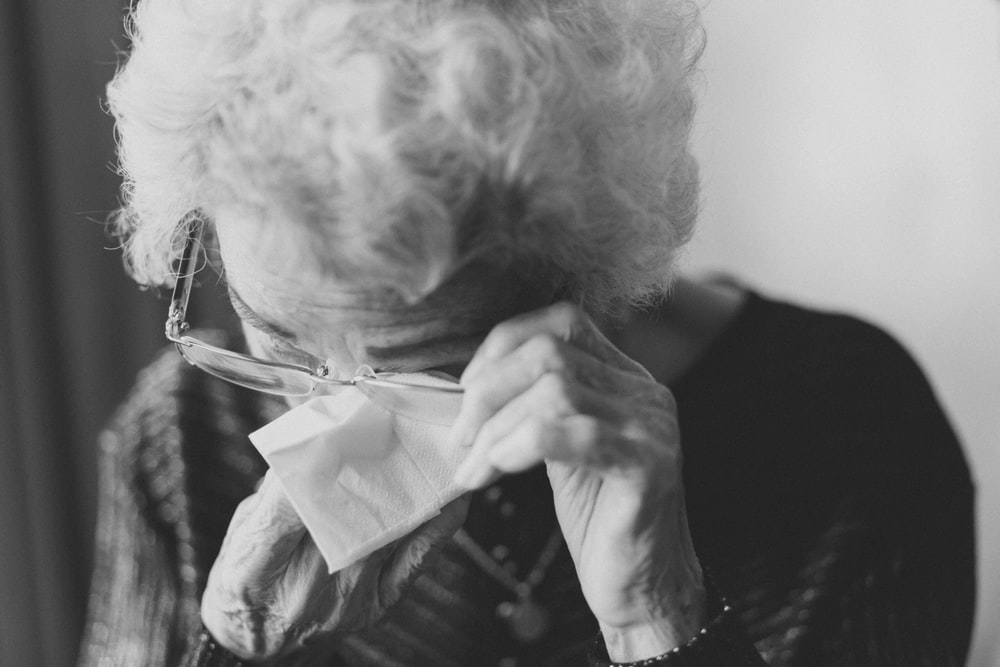 Everybody wants to be loved
Todas as pessoas querem ser amadas
23
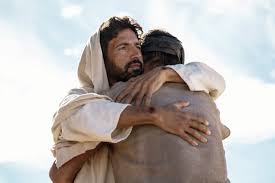 Don’t give up 
Não desista
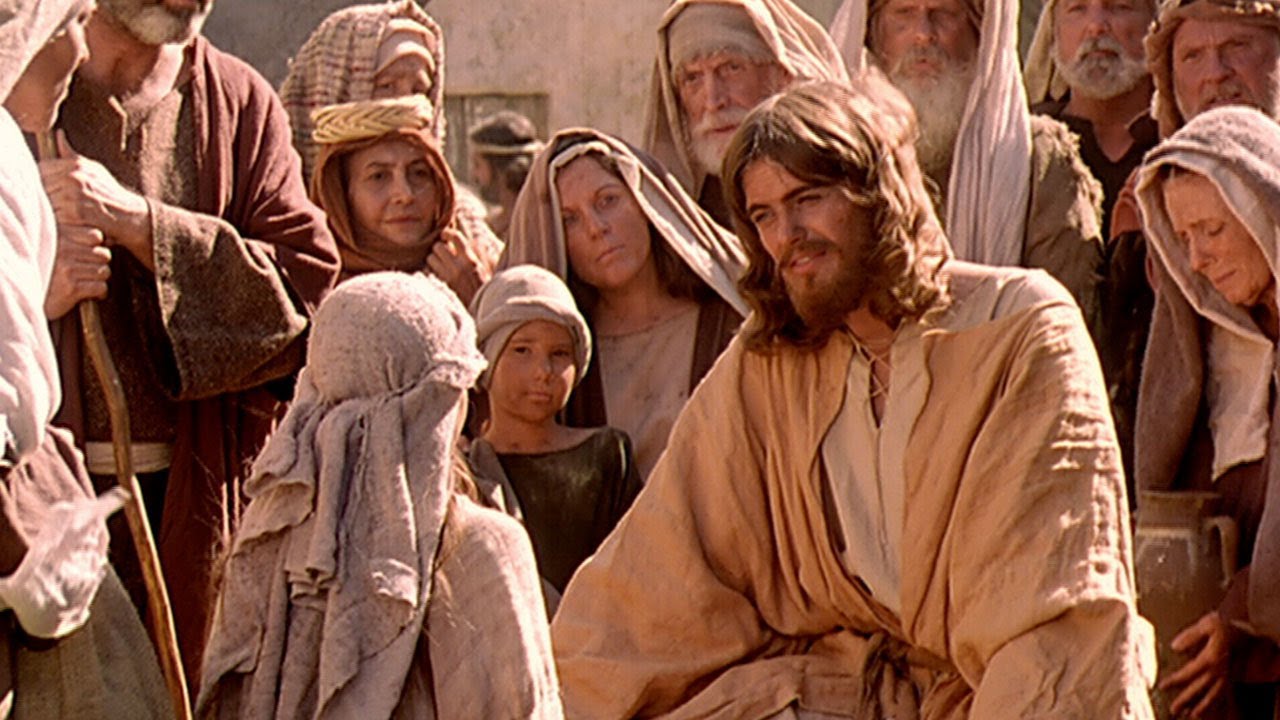 Because you are loved
Porque você é amada
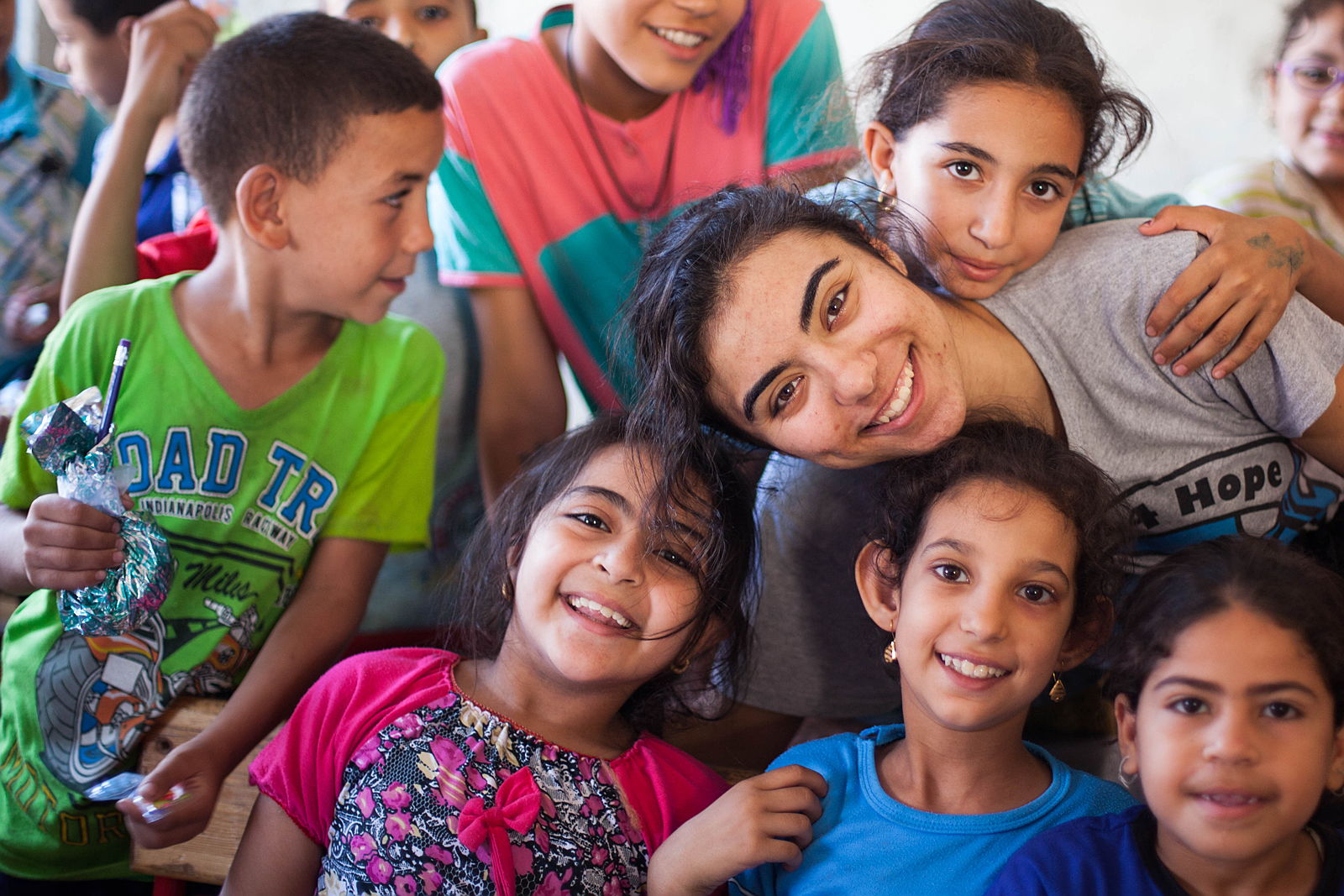 You are loved
Você é amada
26
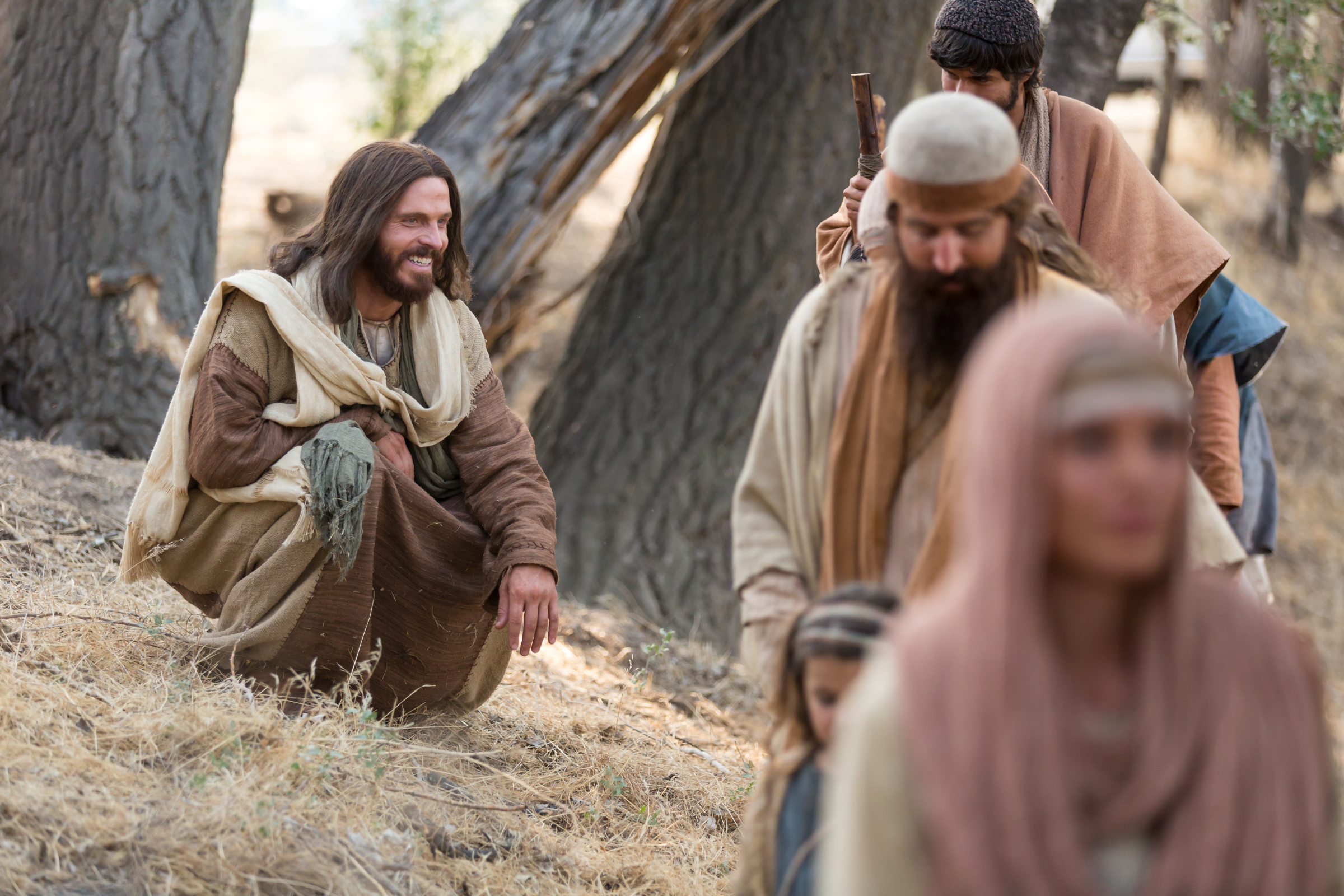 Don’t give up
Não desista
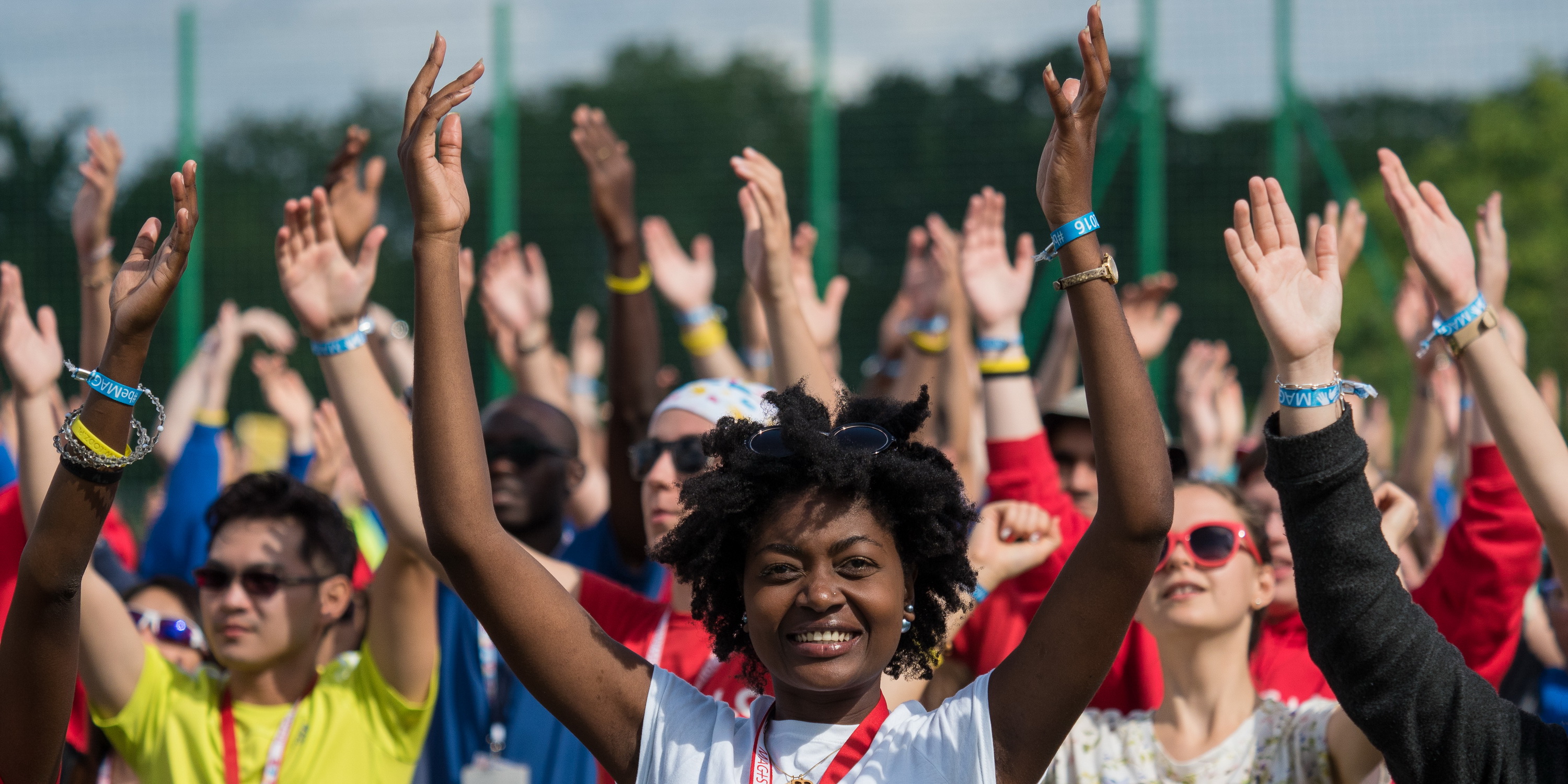 Everyone needs to be heard
Porque todas pessoas precisam ser escutadas
28
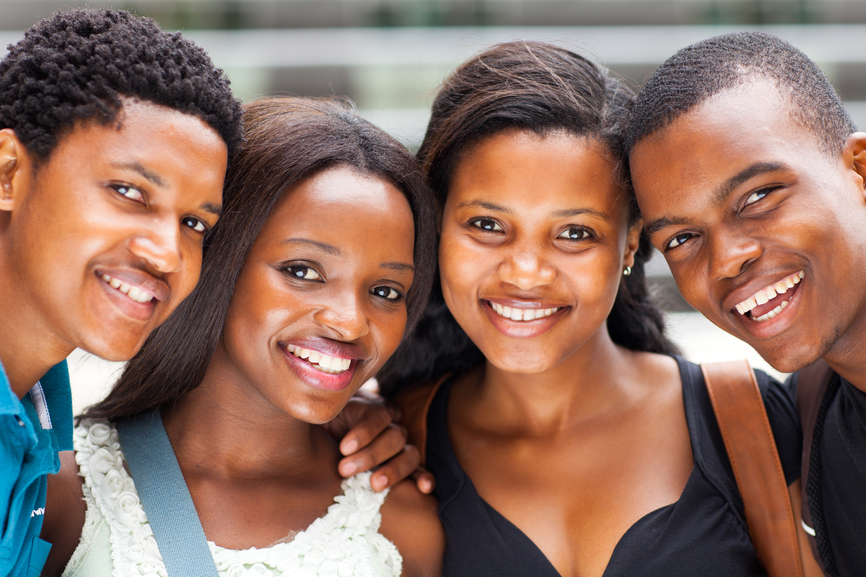 You are loved
Você é amada
29
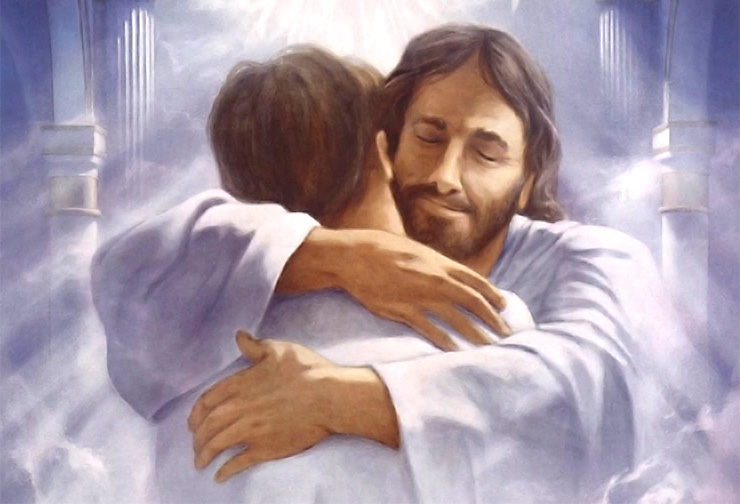 You are loved
Você é amada
30